Early Stage Prototyping
Hall of Fame or Shame?
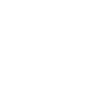 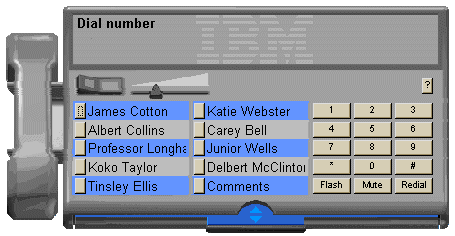 Direct translations

software telephony solution that requires the user to dial a number by clicking on a simulated keypad



airline web site that simulates a ticket counter
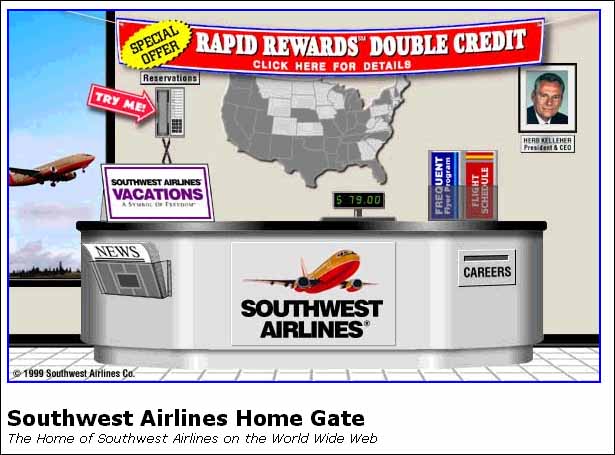 11/6/2012
CSE 440: User Interface Design, Prototyping, & Evaluation
2
Hall of Shame!
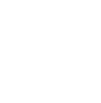 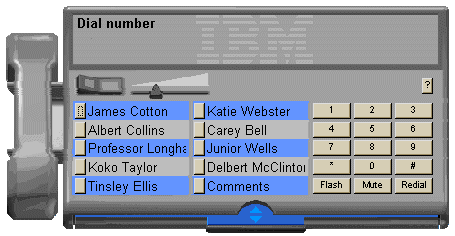 Direct translations

software telephony solution that requires the user to dial a number by clicking on a simulated keypad



airline web site that simulates a ticket counter

       Misused Metaphors!
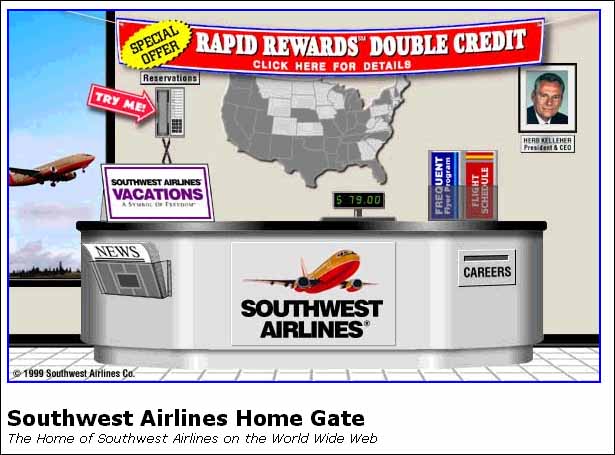 11/6/2012
CSE 440: User Interface Design, Prototyping, & Evaluation
3
Hall of Fame or Shame?
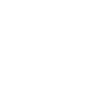 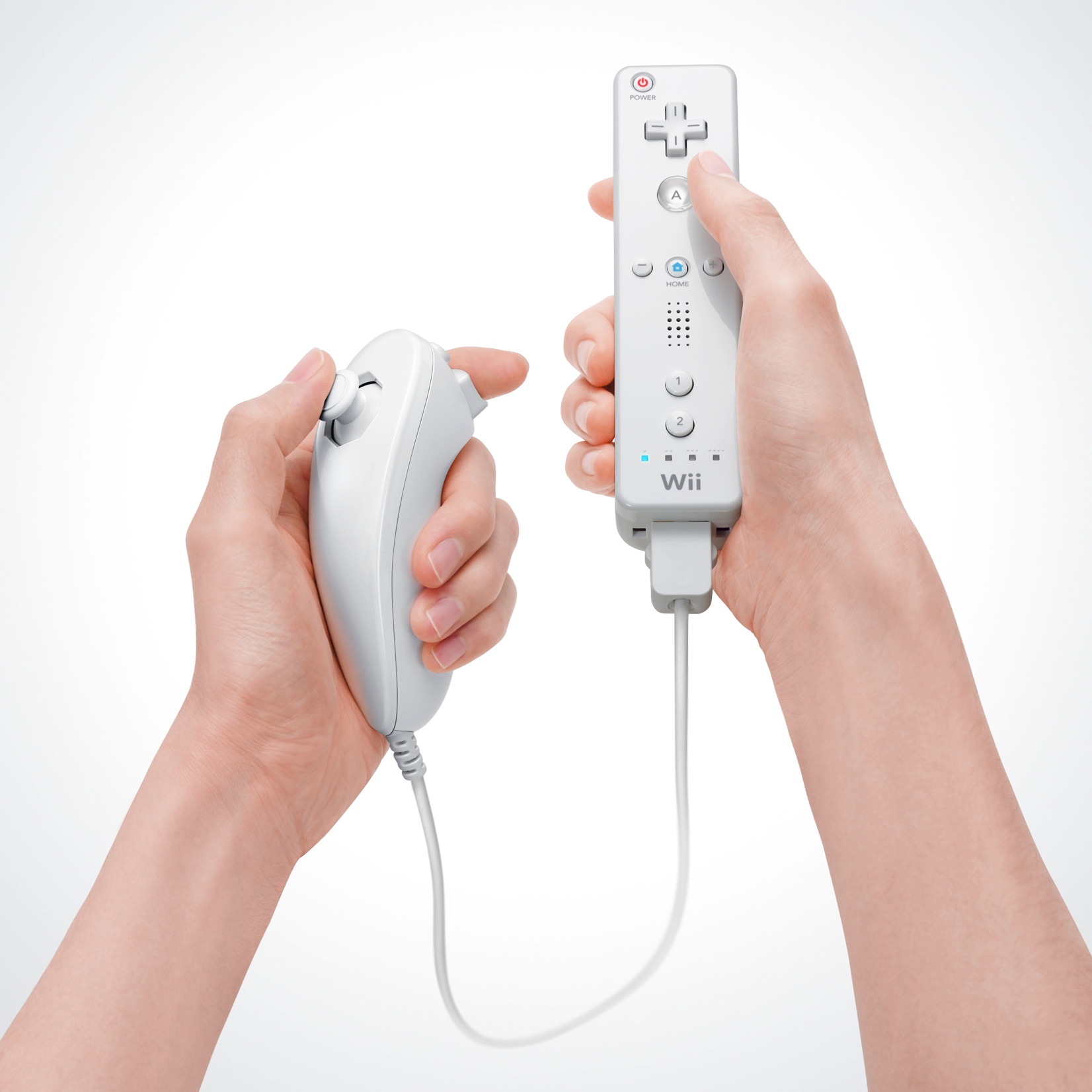 Wiimote
By Nintendo
Hall of Shame!
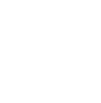 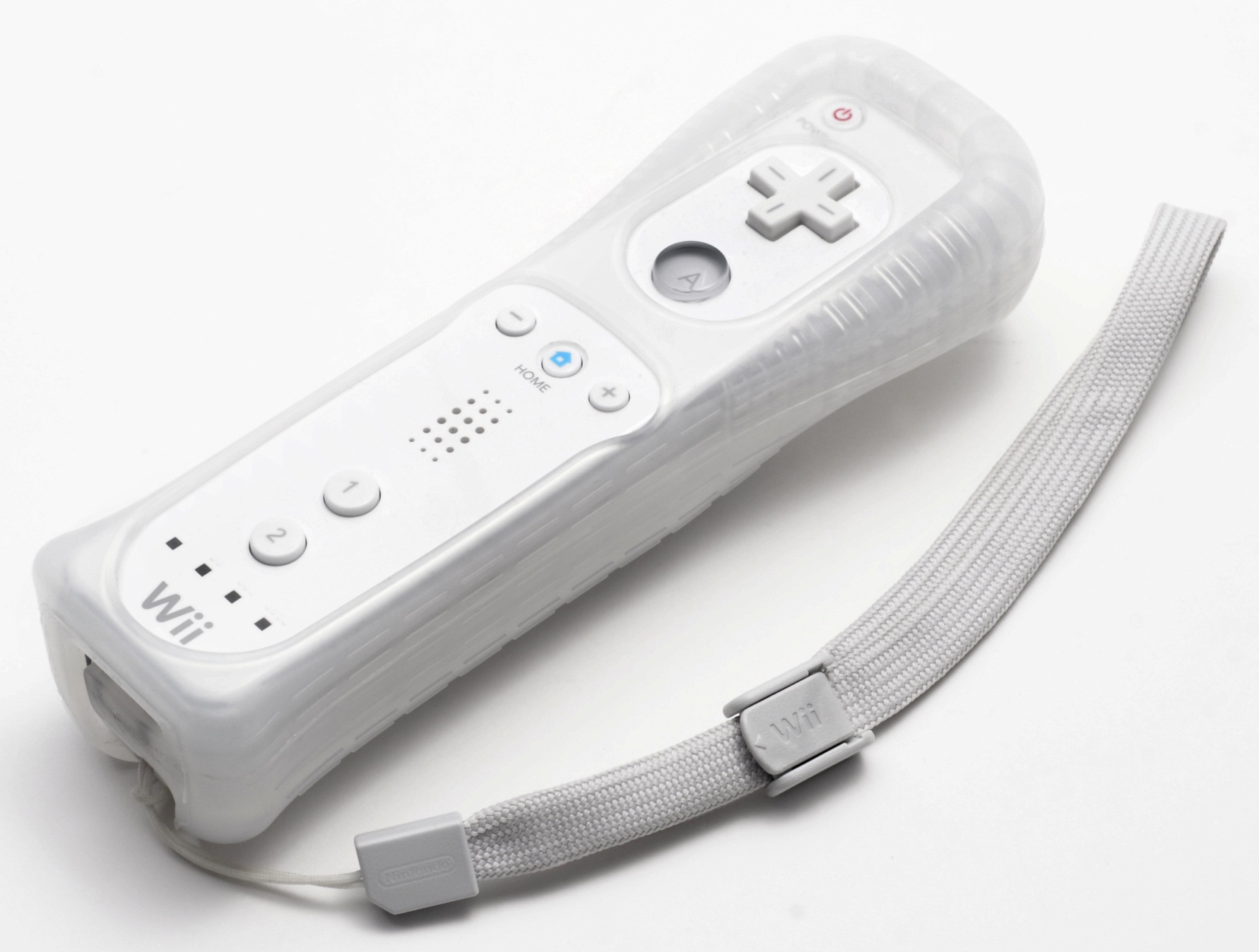 The main thing that differentiated the product (movement in gaming) resulted in it being thrown at windows
Slippery plastic meant the initial design was hard to hold onto. Later designs added the Wii “condom” rubber case and a strap 
Lack of a joystick was also an initial problem for gaming resulting in a second controller
Early Stage Prototyping
Outline
Heuristic Evaluation Review
Types of Prototypes
Low-fi prototyping
Wizard of Oz technique
11/6/2012
CSE 440: User Interface Design, Prototyping, & Evaluation
7
Heuristic Evaluation Review
Have evaluators go through the UI twice
Ask them to see if it complies with heuristics
note where it doesn’t & say why
Combine the findings from 3 to 5 evaluators?
Have evaluators independently rate severity
Alternate with user testing
11/6/2012
CSE 440: User Interface Design, Prototyping, & Evaluation
8
Design Process: Exploration
Expand Design Space
Brainstorming
Sketching
Storyboarding
Prototyping
Discovery
Design Exploration
Design Refinement
Production
11/6/2012
CSE 440: User Interface Design, Prototyping, & Evaluation
9
What is a Prototype?
“A prototype is an early sample or model built to test a concept or process or to act as a thing to be replicated or learned from.” – Wikipedia

a working representation of a final artifact
http://www.computerhistory.org/collections/accession/102716262
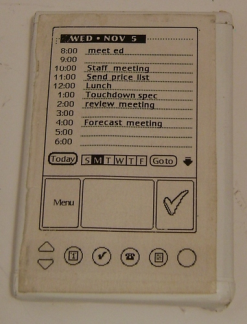 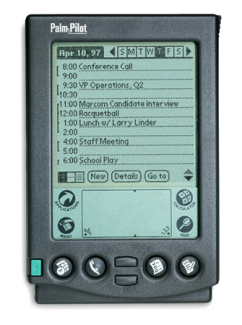 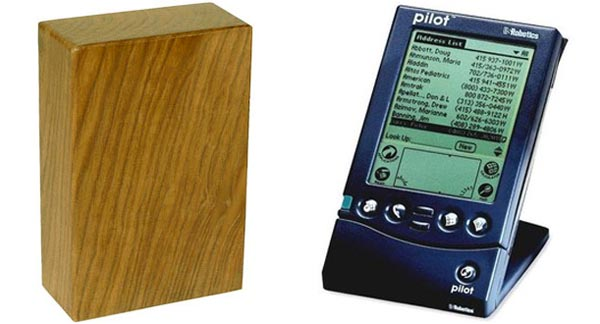 10
[Speaker Notes: Jeff Hawkins carried around a block of wood like this in his pocket & pulled it out when meeting people and used a pen to act like he was adding things to his device
This led to the prototype in the middle and 
The final product: The PalmPilot (right)]
Types of Prototypes
Prototypes are concrete representations of a design
Prototype dimensions
representation: form of the prototype 
off-line (paper) or on-line (software)
precision: level of detail (e.g., informal or polished)
interactivity: watch-only vs. fully interactive
fixed prototype (video clips)
fixed-path prototype (each step triggered by specified actions)
at extreme could be 1 path or possibly more open (e.g., Denim)
open prototype (real, but limited error handling or performance)
evolution: expected life cycle of prototype
e.g., throw away or iterative
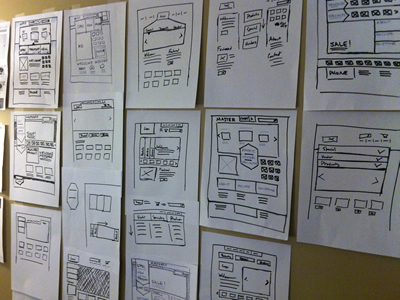 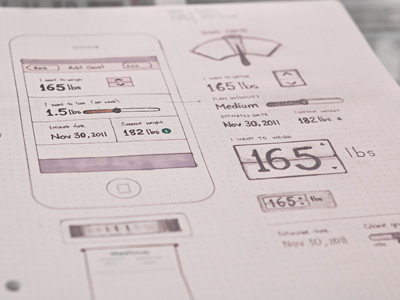 PJ McCormick
Karem Suer
11/6/2012
CSE 440: User Interface Design, Prototyping, & Evaluation
11
[Speaker Notes: PJ McCormick (left)
 Kerem Suer (right)]
Types of Prototypes
Prototypes are concrete representations of a design
Prototype dimensions
representation: form of the prototype 
off-line (paper) or on-line (software)
precision: level of detail (e.g., informal or polished)
interactivity: watch-only vs. fully interactive
fixed prototype (video clips)
fixed-path prototype (each step triggered by specified actions)
at extreme could be 1 path or possibly more open (e.g., Denim)
open prototype (real, but limited error handling or performance)
evolution: expected life cycle of prototype
e.g., throw away or iterative
11/6/2012
CSE 440: User Interface Design, Prototyping, & Evaluation
12
Fidelity in Prototyping
Fidelity refers to the level of detail
High fidelity?
prototypes look like the final product

Low fidelity?
artists renditions with many details missing
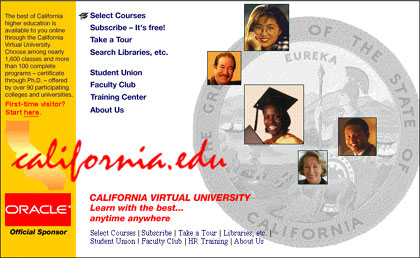 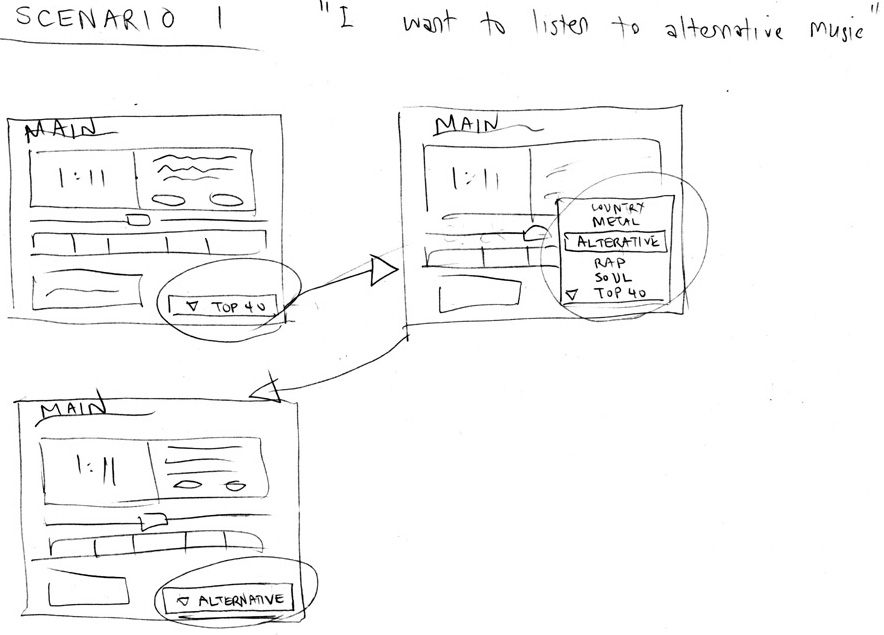 11/6/2012
CSE 440: User Interface Design, Prototyping, & Evaluation
13
Why Use Low-fi Prototypes?
Traditional methods take too long
sketches  prototype  evaluate  iterate
Can instead simulate the prototype
sketches  evaluate  iterate
sketches act as prototypes
designer “plays computer”
other design team members observe & record
Kindergarten implementation skills
allows non-programmers to participate
11/6/2012
CSE 440: User Interface Design, Prototyping, & Evaluation
14
Hi-fi Prototypes Warp
Perceptions of the tester/reviewer
representation communicates “finished”
comments focus on color, fonts, & alignment
Time
encourage precision
specifying details takes more time
Creativity
lose track of the big picture
11/6/2012
CSE 440: User Interface Design, Prototyping, & Evaluation
15
The Basic Materials
Large, heavy, white paper (A3 or 11x17)
5x8 in./A5/A6 index cards
Post-its
Tape, stick glue, correction tape
Pens & markers (many colors & sizes)
Overhead transparencies
Scissors, X-acto knives, etc.
11/6/2012
CSE 440: User Interface Design, Prototyping, & Evaluation
16
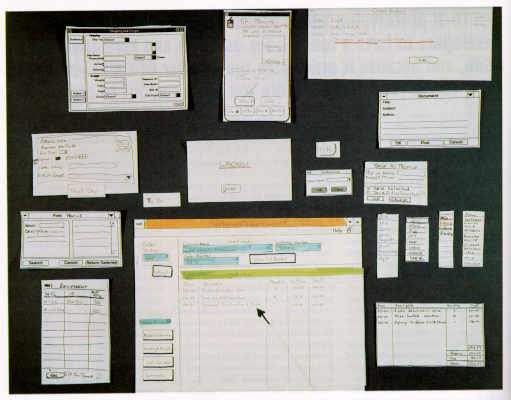 from “Prototyping for Tiny Fingers” by Rettig
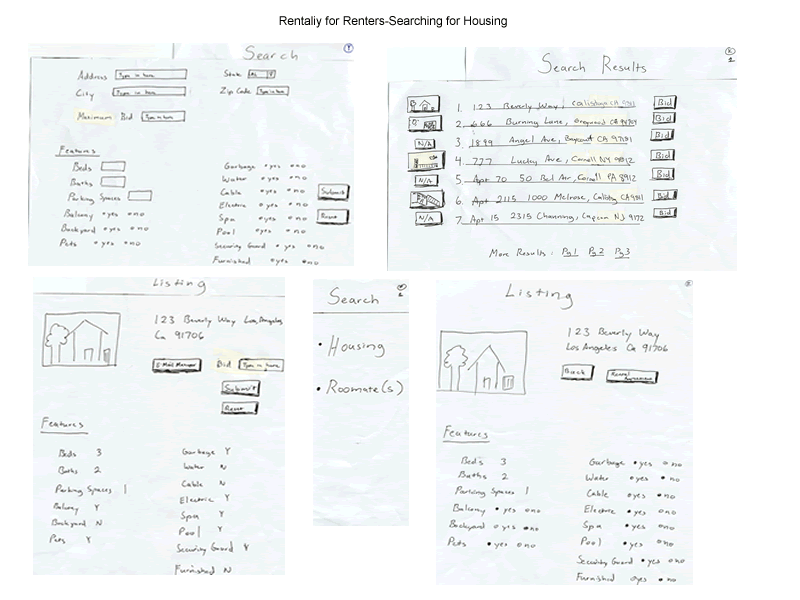 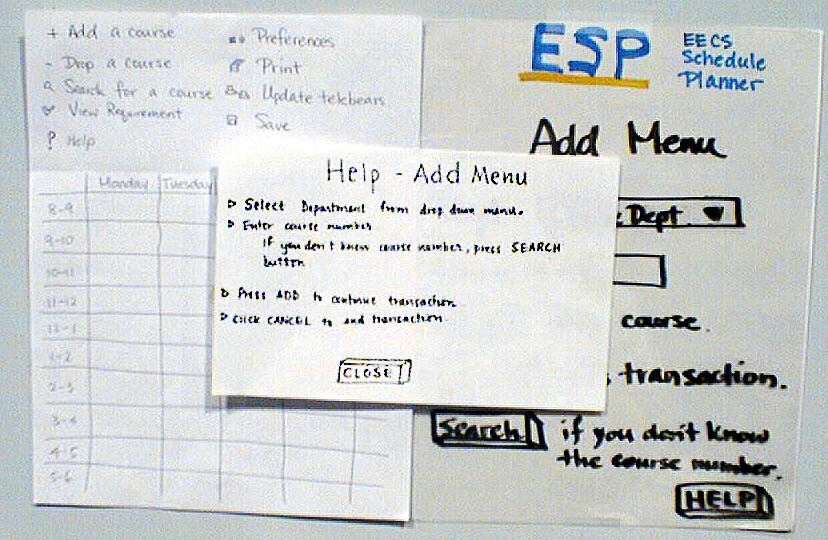 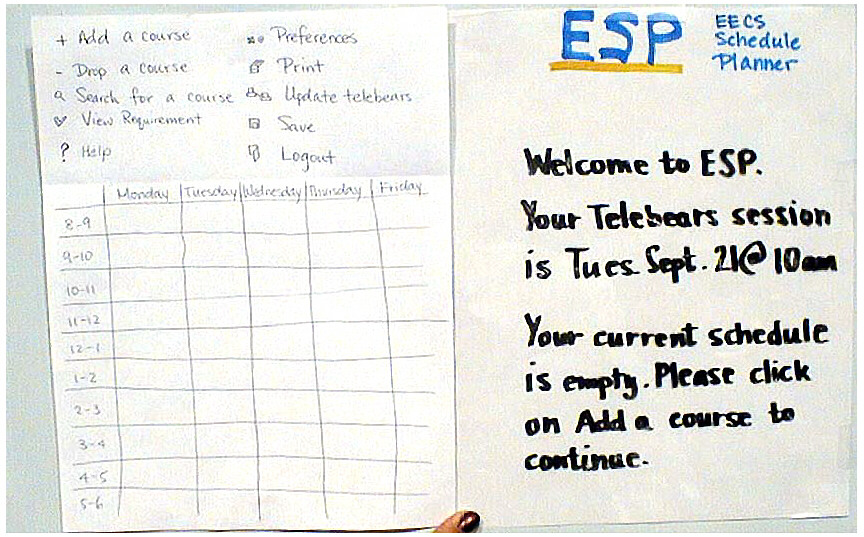 ESP
11/6/2012
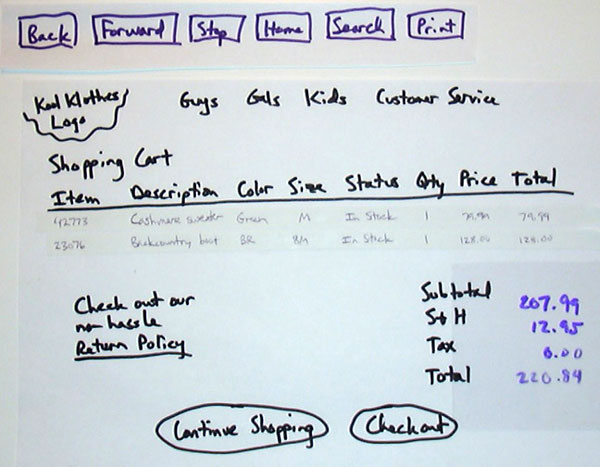 11/6/2012
CSE 440: User Interface Design, Prototyping, & Evaluation
Constructing the Model
Set a deadline
Don’t think too long - build it!
Draw a window frame on large paper
Put different screen regions on cards
anything that moves, changes, appears/disappears
Ready response for any user action
e.g., have those pull-down menus already made
Use photocopier to make many versions
11/6/2012
CSE 440: User Interface Design, Prototyping, & Evaluation
21
Constructing the Model
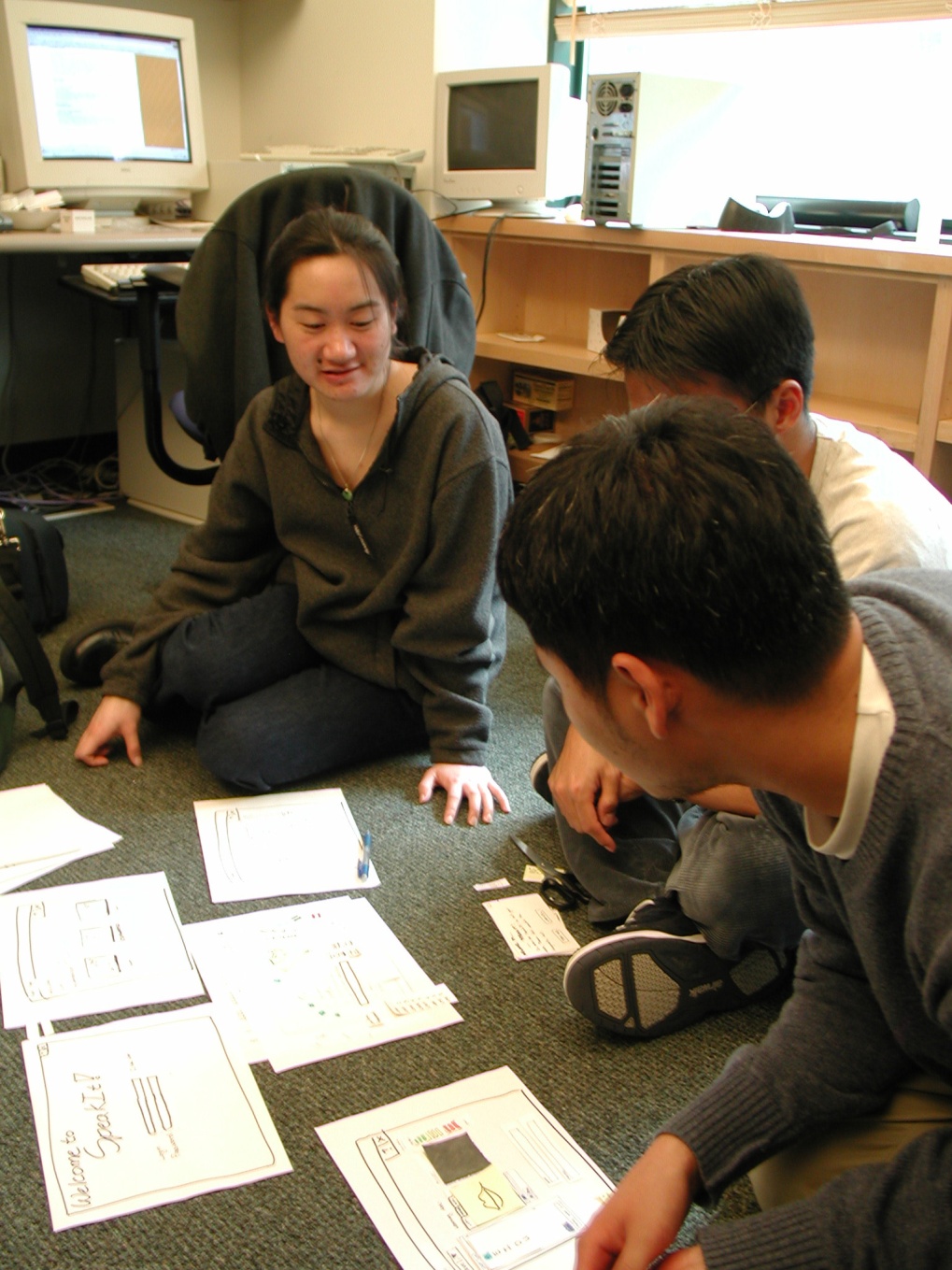 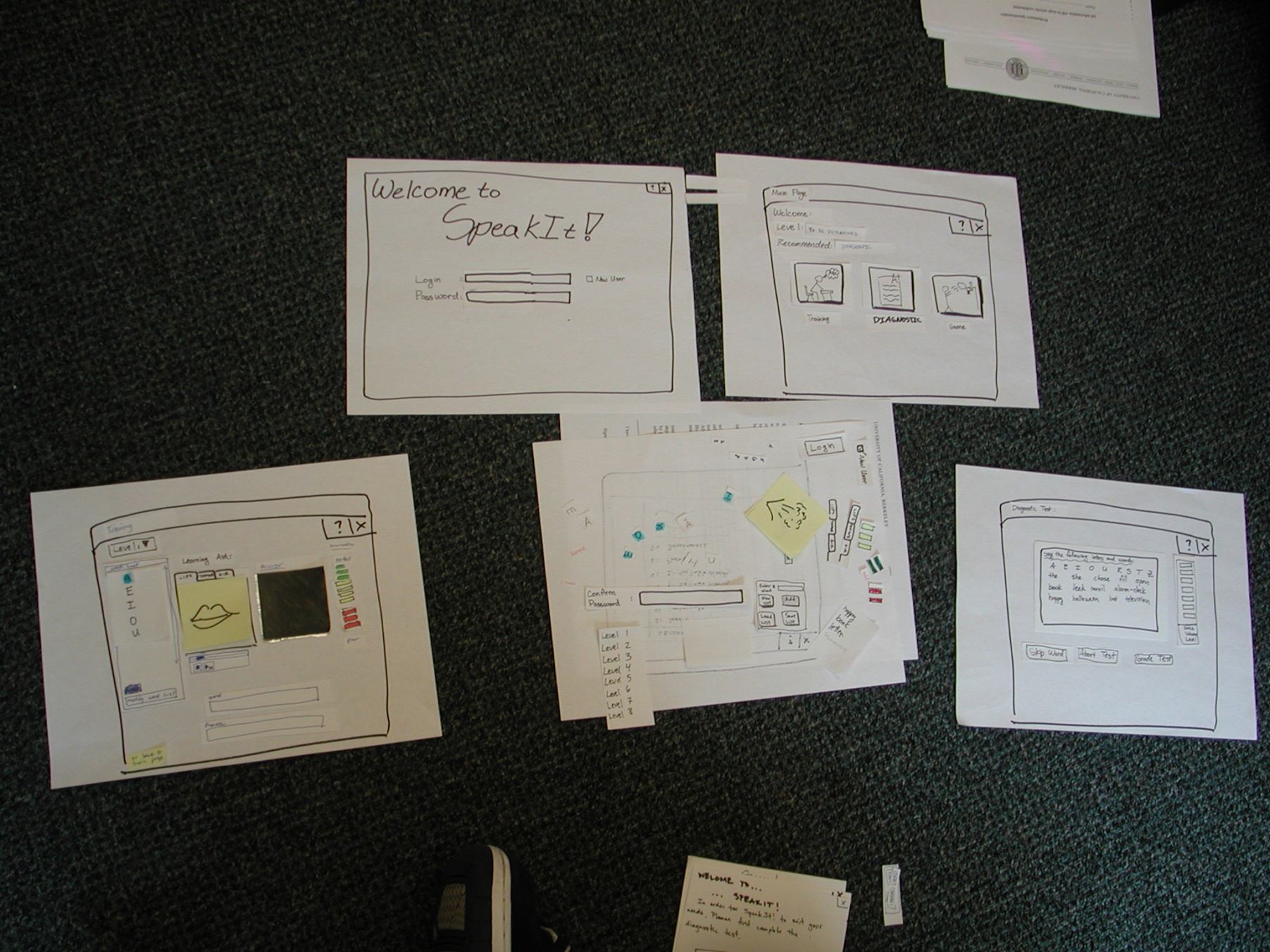 11/6/2012
22
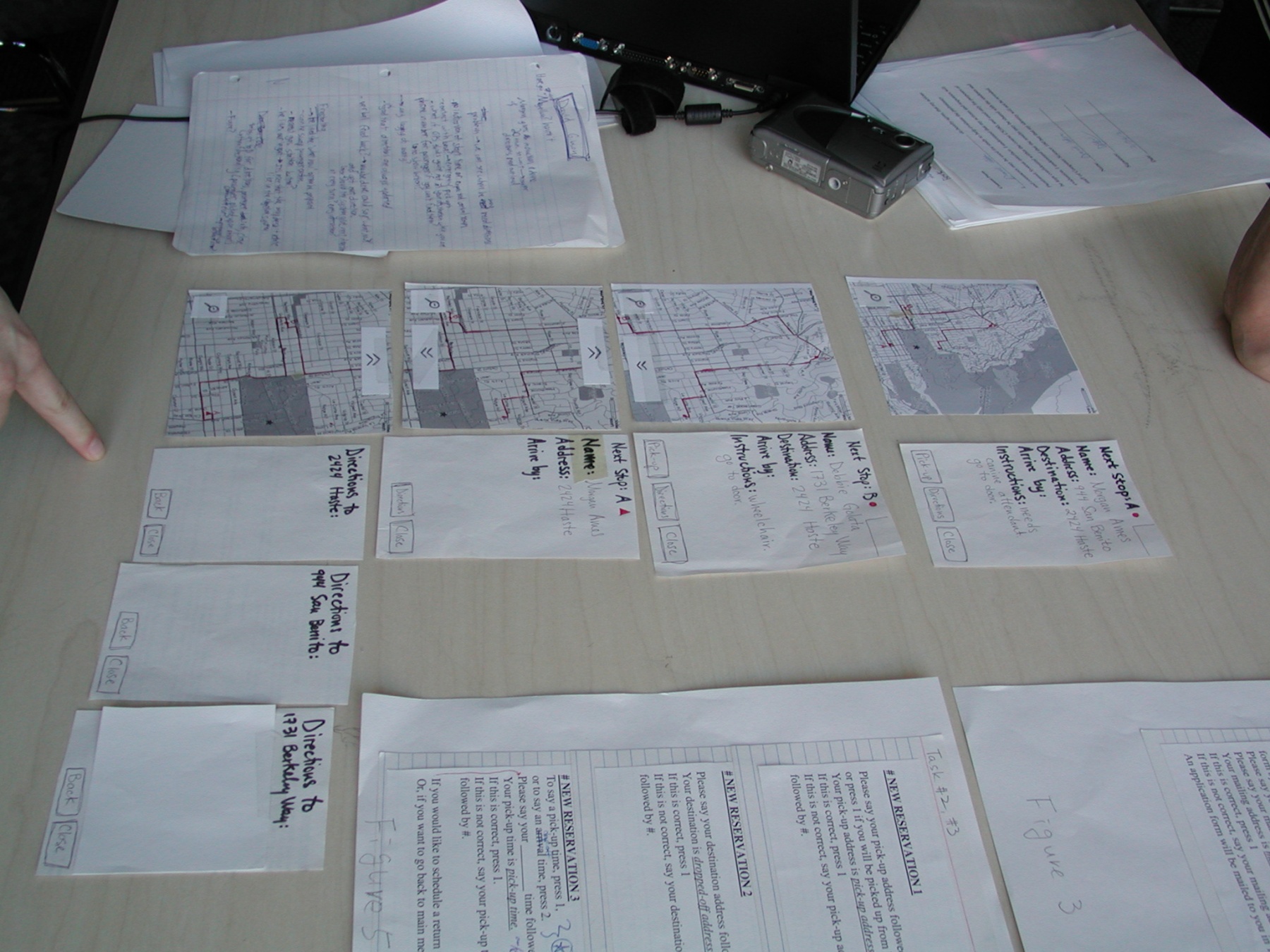 Constructing the Model
11/6/2012
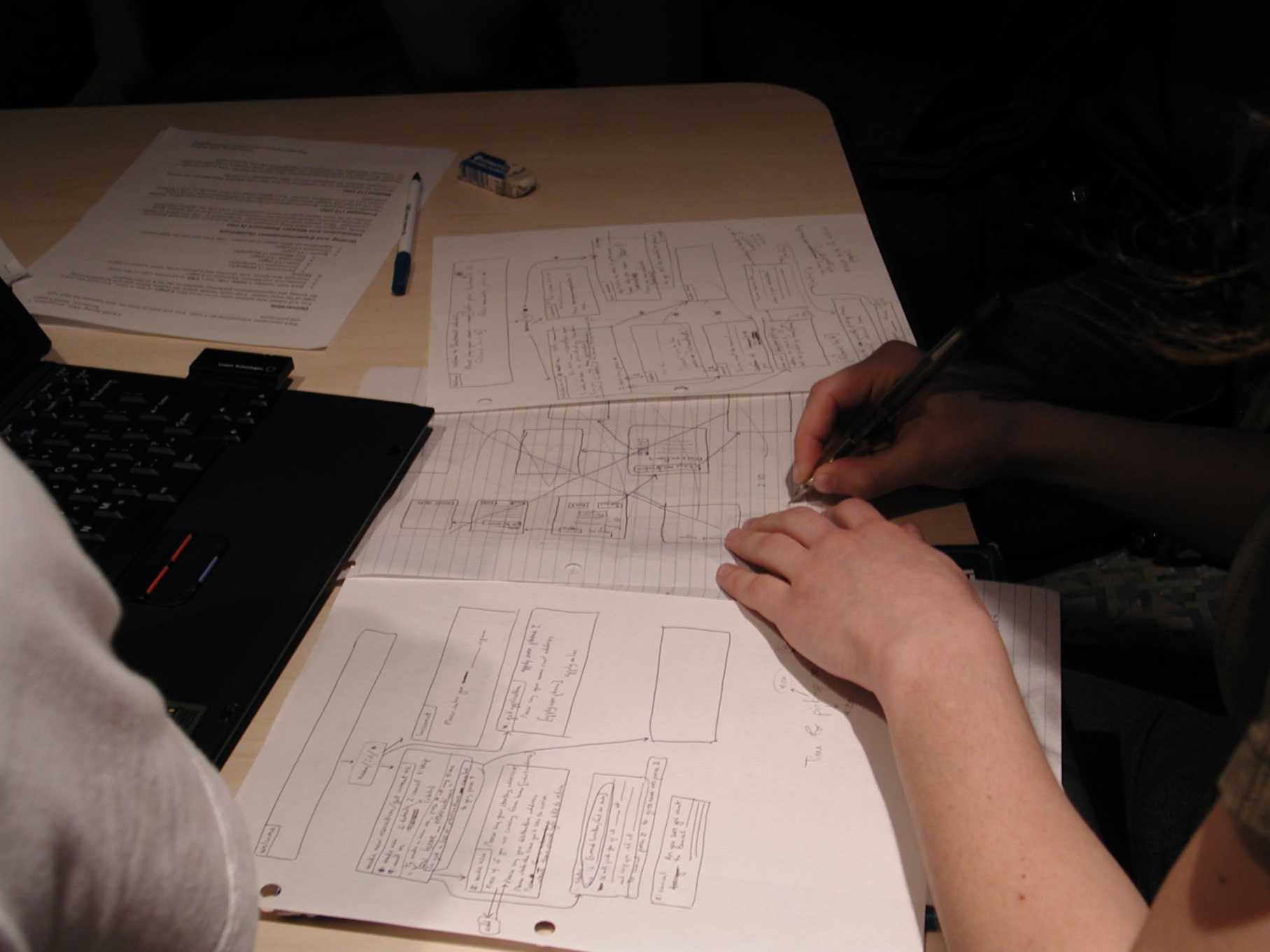 Constructing the Model
11/6/2012
CSE 440: User Interface Design, Prototyping, & Evaluation
24
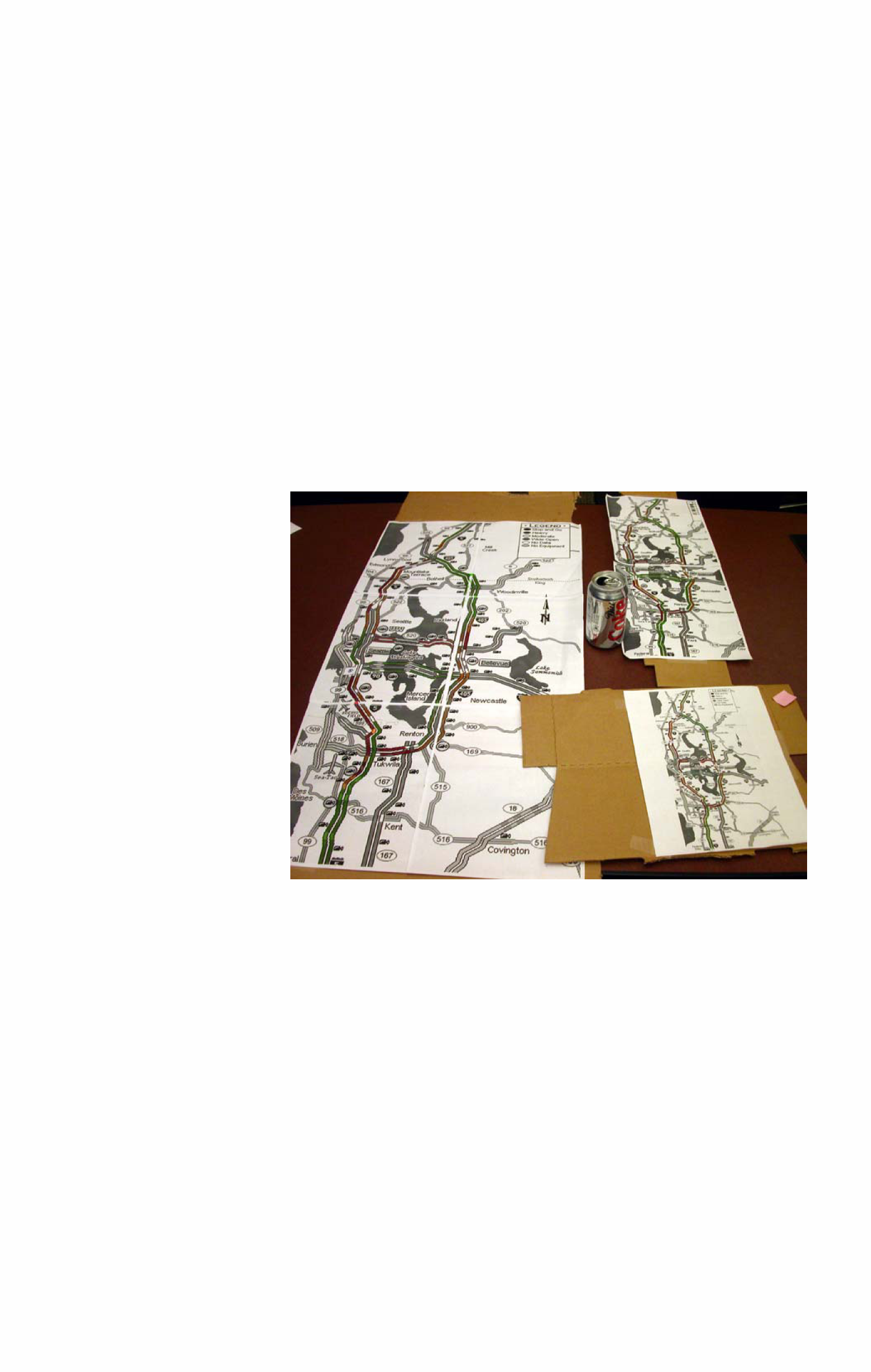 Constructing the Model
Constructing the Model
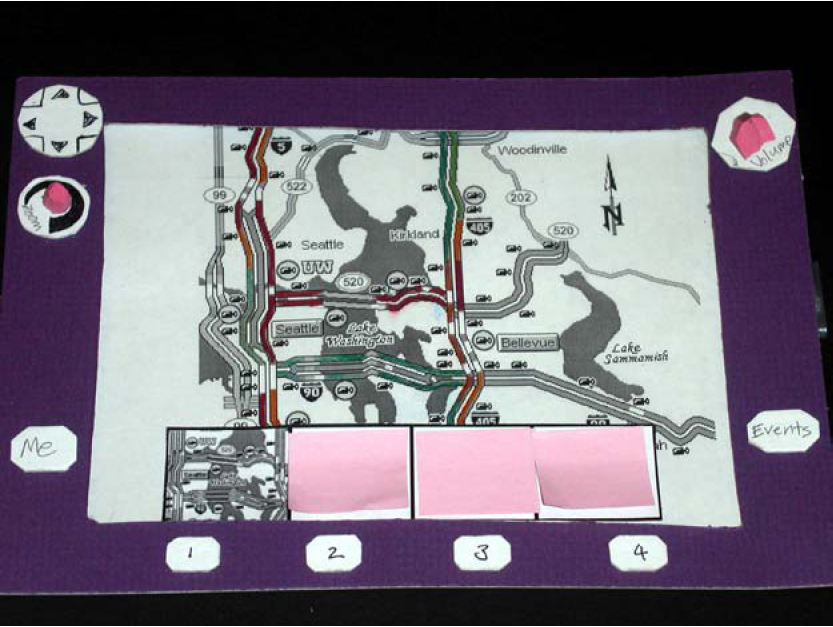 Preparing for a Test
Select your “customers”
understand background of intended users
use a questionnaire to get the people you need
don’t use friends or family
I think existing “customers” are OK (Rettig disagrees)
Prepare scenarios that are
typical of the product during actual use
make prototype support these (small, yet broad)
Practice to avoid “bugs”
11/6/2012
CSE 440: User Interface Design, Prototyping, & Evaluation
27
Conducting a Test
Four roles
greeter – puts users at ease & gets data
facilitator – only team member who speaks
gives instructions & encourages thoughts, opinions
computer – knows application logic & controls it
always simulates the response, w/o explanation
observers – take notes & recommendations
Typical session is 1 hour
preparation, the test, debriefing
Read the Gommol paper (1 page) for details on conducting a test
11/6/2012
CSE 440: User Interface Design, Prototyping, & Evaluation
28
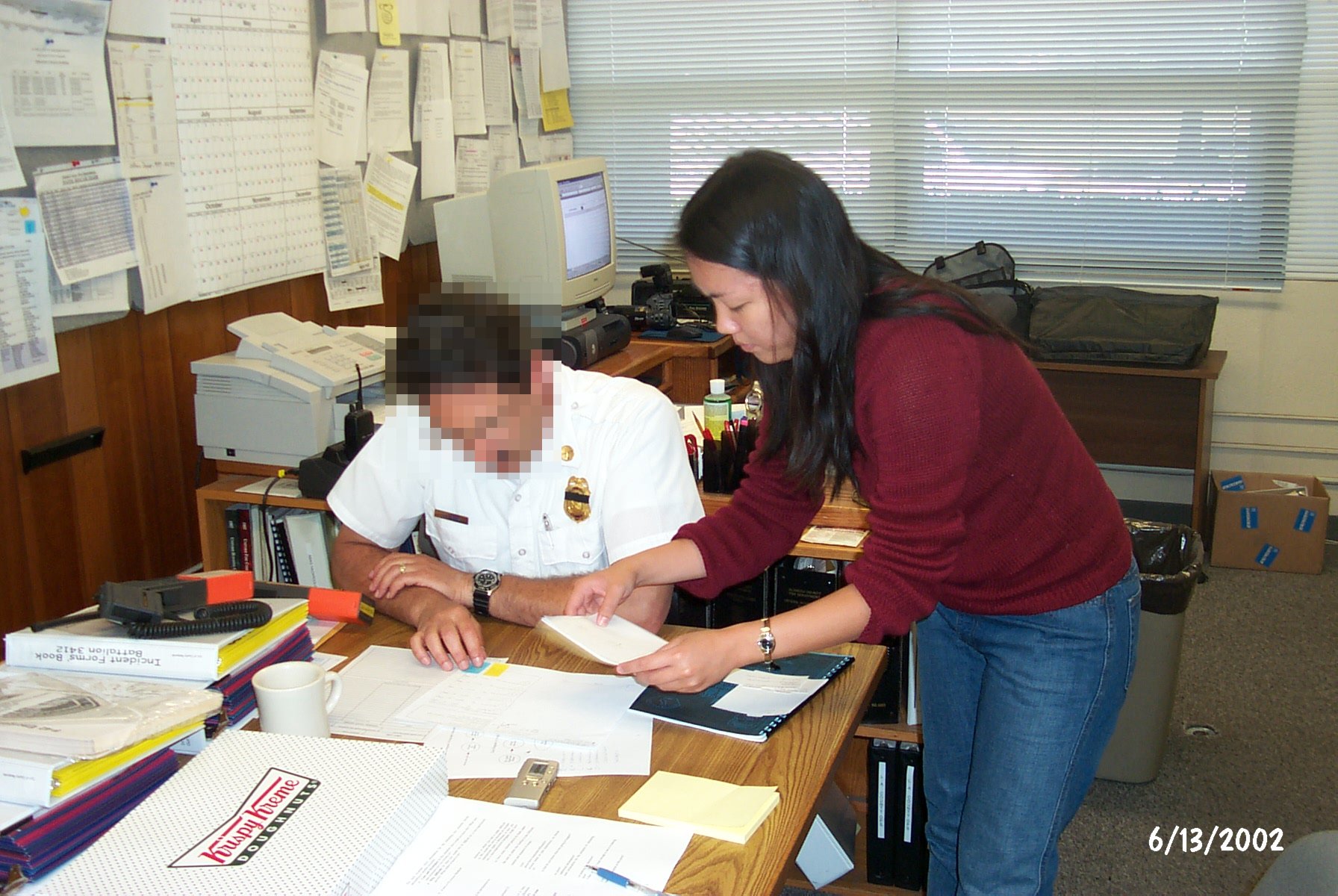 Conducting a Test
11/6/2012
CSE 440: User Interface Design, Prototyping, & Evaluation
29
Evaluating Results
Sort & prioritize observations
what was important?
lots of problems in the same area?
Create a written report on findings
gives agenda for meeting on design changes
Make changes & iterate
11/6/2012
CSE 440: User Interface Design, Prototyping, & Evaluation
30
Advantages of Low-fi Prototyping
Takes only a few hours
no expensive equipment needed
Can test multiple alternatives 
fast iterations
number of iterations is tied to final quality
Almost all interaction can be faked
11/6/2012
CSE 440: User Interface Design, Prototyping, & Evaluation
31
Wizard of Oz Technique
Faking the interaction. Comes from?
the film “The Wizard of OZ”
“the man behind the curtain”
Long tradition in computer industry
e.g., prototype of a PC w/ a DEC VAX behind the curtain
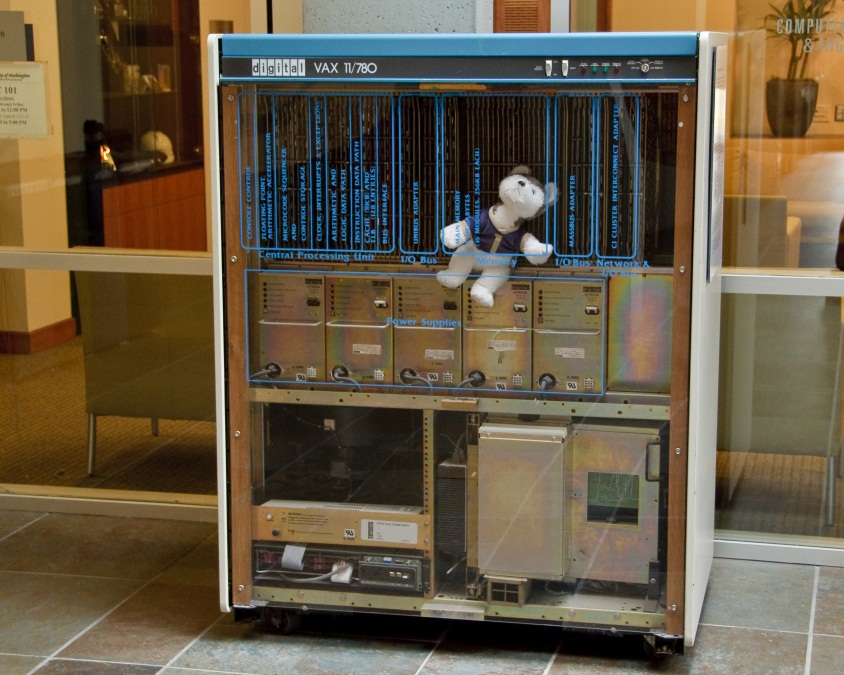 11/6/2012
32
Wizard of Oz Technique
Faking the interaction. Comes from?
the film “The Wizard of OZ”
“the man behind the curtain”
Long tradition in computer industry
e.g., prototype of a PC w/ a DEC VAX behind the curtain
Much more important for hard to implement features
speech & handwriting recognition
11/6/2012
CSE 440: User Interface Design, Prototyping, & Evaluation
33
Problems with Low-fi Prototypes
“Computer” inherently buggy
Slow compared to real app
timings not accurate
Hard to implement some functionality
pulldowns, feedback, drag, viz …
Won’t look like final product
sometimes hard to recognize widgets
End-users can’t use by themselves
not in context of user’s work environment
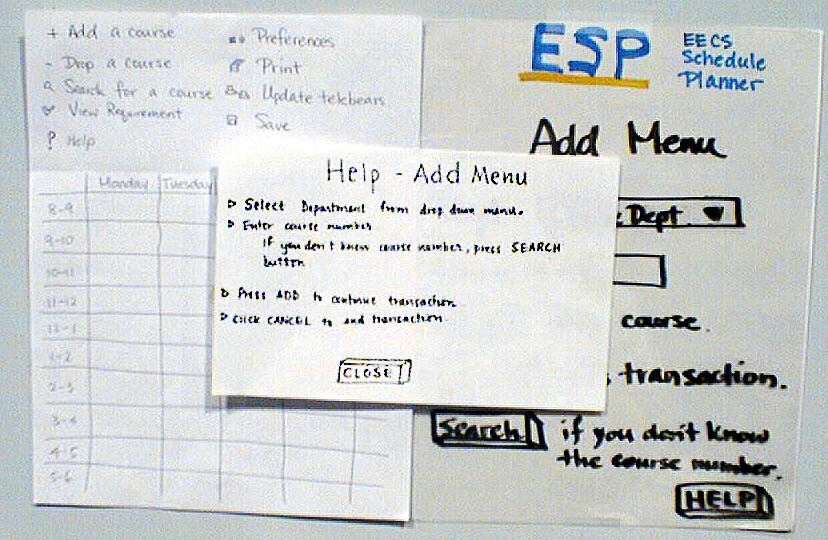 11/6/2012
CSE 440: User Interface Design, Prototyping, & Evaluation
34
Summary
Prototypes are a concrete representation of a design or final product
Low-fi testing allows us to quickly iterate
get feedback from users & change right away
11/6/2012
CSE 440: User Interface Design, Prototyping, & Evaluation
35
Further ReadingPrototyping
Books
Paper Prototyping: The Fast and Easy Way to Design and Refine User Interfaces, by Carolyn Snyder, Morgan Kaufmann, 2003
Articles
“Prototyping for Tiny Fingers” by Marc Rettig, in Communications of the ACM, 1994 
“Using Paper Prototypes to Manage Risk” by Carolyn Snyder, http://world.std.com/~uieweb/paper.htm
“The Perils of Prototyping” by Alan Cooper, 
	http://www.chi-sa.org.za/Documents/articles/perils.htm
Web Sites
dub Group web site, for DENIM & SUEDE downloads, http://dub.washington.edu 
InfoDesign Toolkit, http://www.infodesign.com.au
11/6/2012
CSE 440: User Interface Design, Prototyping, & Evaluation
36
Next Time
Work on low-fi prototypes in class (attendance mandatory)
Reading
Chapter 4 of The Design of Sites
What do Prototypes Prototype? by Houde and Hill
Optional: The Perils of Prototyping by Alan Cooper
11/6/2012
CSE 440: User Interface Design, Prototyping, & Evaluation
37